Protokol 1 – Pozorování štěpení recesivně letálního znaku albina u monohybrida
Úvod: 1-2 věty – co jste dělali, kolik semen zasadili, jaký jste očekávali výsledek/fenotypový štěpný poměr (hypotéza)

Charakteristika použité mutace albina:

Pořadové číslo:		78
Název mutace:		albina
Pozadí:				S96
Použitý mutagen:		X 12kr
Generace:			M2
Fenotyp:				klíční rostlinky bílé, bez chlorofylu, homozygotně letální

Výpočet: chí-kvadrát

Závěr: potvrdili jste hypotézu? Vyšel fenotypový štěpný poměr? Pokud ne, proč?
Interakce genů
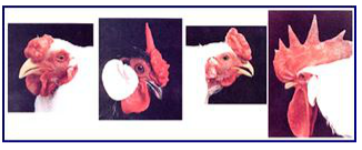 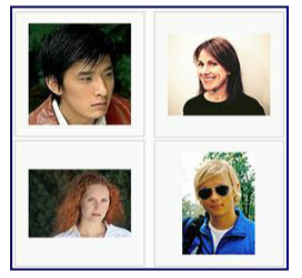 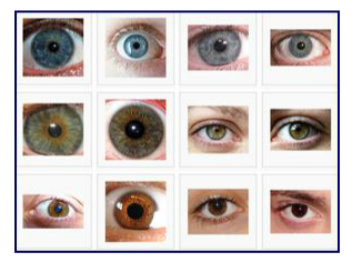 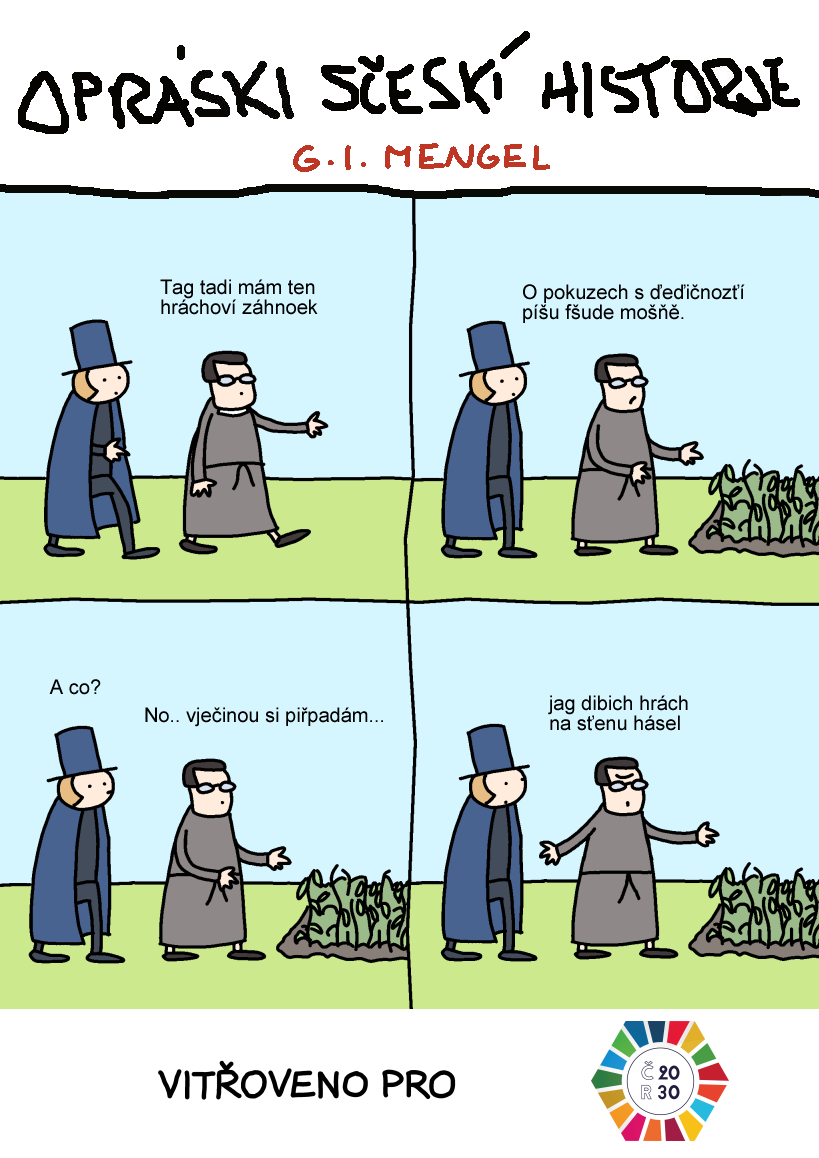 Opáčko z obecné genetiky
Mendelovy zákony:
Opáčko z obecné genetiky
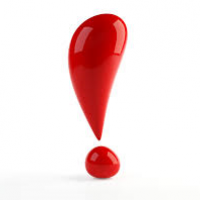 Mendelovy zákony:
- princip dominance – dominantní A překryje recesivní a,										Aa na pohled neodlišitelný od AA

	- princip segregace – u Aa se obě alely segregují do gamet

	- princip kombinace – alely různých genů se kombinují 											nezávisle na sobě
PLATÍ ZA URČITÝCH PODMÍNEK
Opáčko z obecné genetiky
Mendelovy zákony:
- štěpné poměry:					genotypový				fenotypový
				monohybrid		1:2:1						3:1
				dihybrid				1:2:1:2:4:2:1:2:1		9:3:3:1
- platí, při dědičnosti znaků:
		- neovlivněných pohlavím
		- nacházejících se na různých chromozomech 	(nejsou ve vazbě)
		- úplně dominantních
Opáčko z obecné genetiky
- faktory ovlivňující Mendelovské štěpné poměry: 
	1										AA červené květy, aa bílé, Aa růžové
	2										krevní skupiny
	3										barva srsti králíka - c+,ch,cch,c
	4										bezocasé kočky, agouti myši, některý genotyp nepřežije
	5										polydaktylie, znak se nemusí projevit 
	6										neurofibromatóza typu I, znak se projeví různě silně
	7										gen se projeví více znaky navenek
	8										dědičná fokomelie vs působení thalidomidu
	9										geny jsou na stejných chromozomech, na X nebo Y
	10	 									spolupůsobení dvou a více genů z různých alelických párů
Neúplná dominance
Kodominance
Mnohonásobný alelismus
Letální alely
Variabilní penetrance
Variabilní expresivita
Pleiotropie
Fenokopie
Vazba genů, vazba na pohlaví
Interakce genů
Interakce genů
- sledujeme dva a více genů
- jeden z nich ovlivní projev dalšího
	Například: 
	- gen A tvoří prekurzor červeného barviva květiny
	- gen B tvoří enzym, konvertující prekurzor na barvivo
	- rostlina aabb – bílá

	→ pokud rostlina nemá prekurzor, enzym jí je k ničemu
	→ pokud rostlina nemá enzym, prekurzor jí je k ničemu
			A_B_ 	- má prekurzor i enzym → červená
			A_bb	- má prekurzor, nemá enzym → 
			aaB_	- nemá prekurzor, má enzym →
bílá
bílá
Genotypový štěpný poměr zůstává
Fenotypový štěpný poměr se mění
Interakce genů
RECIPROKÁ INTERAKCE
	- bez změny fenotypového štěpného poměru
	- různé kombinace alel = různé fenotypy
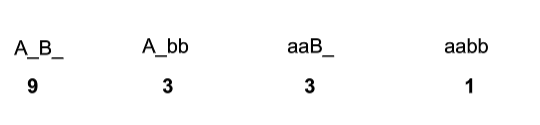 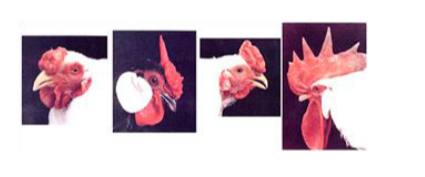 Interakce genů
DOMINANTNÍ EPISTÁZE 
	- epistatický gen A, hypostatický gen B
	- gen A je nadřazený genu B → dominantní alela A nedovolí projevit se alele B
→ A_B_ fenotypově jako A_bb
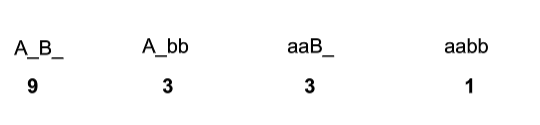 12							3						1
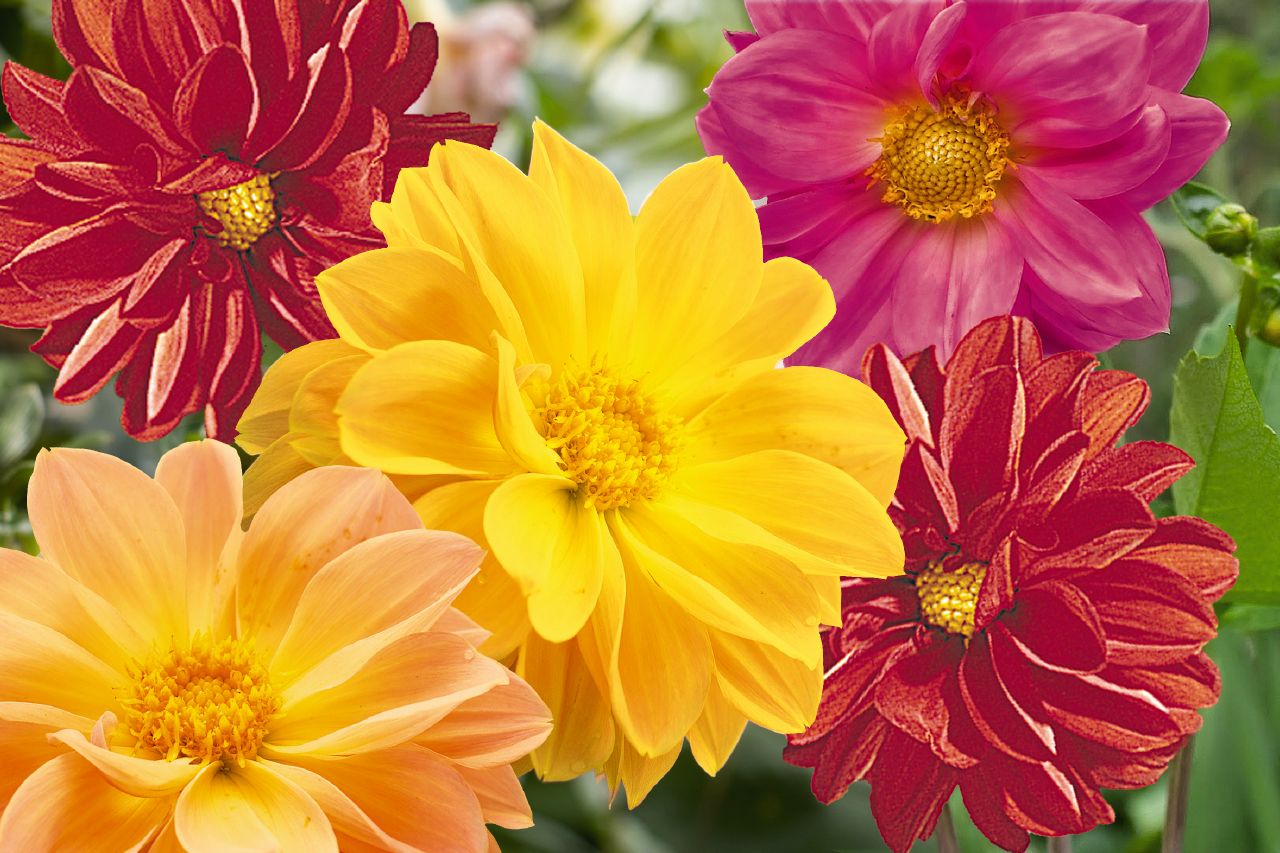 Interakce genů
DOMINANTNÍ EPISTÁZE 
	- epistatický gen A, hypostatický gen B
	- gen A je nadřazený genu B → dominantní alela A nedovolí projevit se alele B
-
Například zbarvení u Dahlia variabilis:
epistatický gen A – intenzivně žluté zbarvení
hypostatický gen B – světle žluté zbarvení
→ A_B_ fenotypově jako A_bb
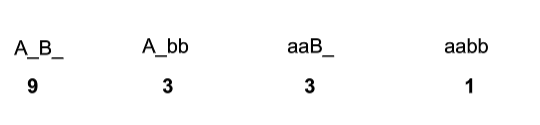 12							3						1
projeví se jen alela A 					projeví se alela B			neprojeví se ani A ani B
intenzivně žluté zbarvení
bílé zbarvení
světle žluté zbarvení
Interakce genů
RECESIVNÍ EPISTÁZE
	- epistatický gen A, hypostatický gen B
	- gen A je nadřazený genu B → recesivní alela a nedovolí projevit se alele B
→ aaB_ fenotypově jako aabb
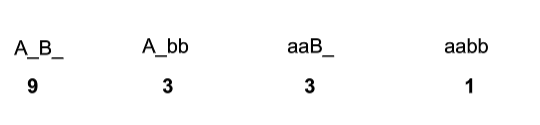 9					3								4
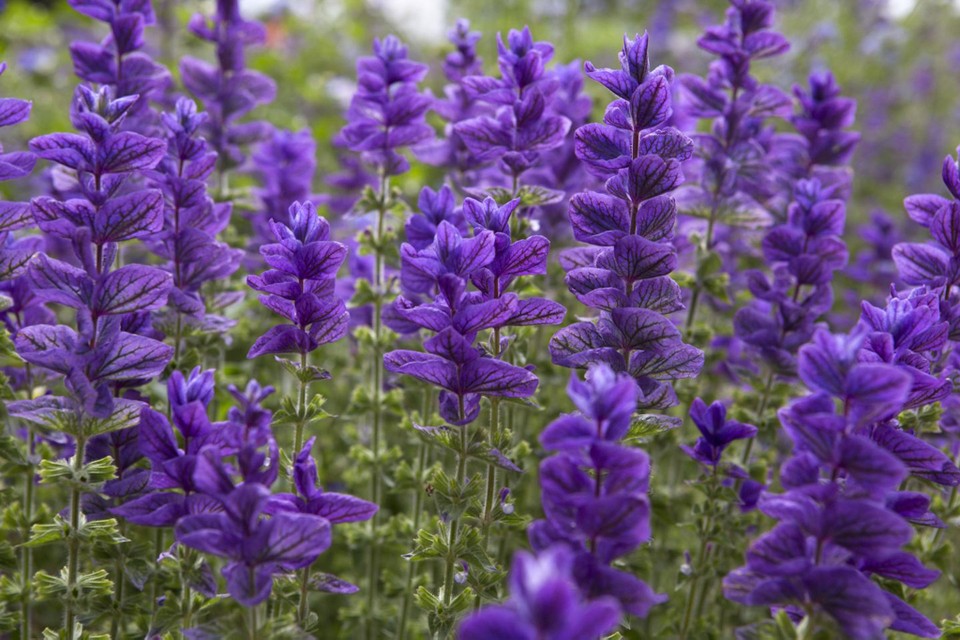 Interakce genů
RECESIVNÍ EPISTÁZE
	- epistatický gen A, hypostatický gen B
	- gen A je nadřazený genu B → recesivní alela a nedovolí projevit se alele B
-
Například zbarvení u Salvia viridis var horminum:
epistatický gen A – růžové zbarvení
hypostatický gen B – mění růžové zbarvení ve fialové
→ aaB_ fenotypově jako aabb
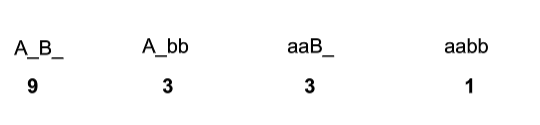 9					3								4
projeví se alela A i B		projeví se jen alela A				neprojeví se žádná alela
bílé zbarvení
růžové zbarvení
Fialové zbarvení
Interakce genů
INHIBICE
	- alela A – tvoří produkt/zbarvení/…
	- alela B – inhibuje tvorbu alely A
→ A_B_ a aaB_ fenotypově jako aabb
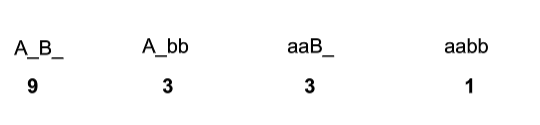 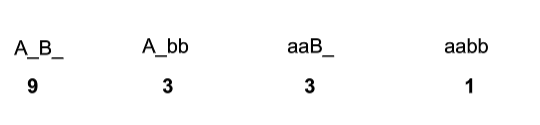 13				3
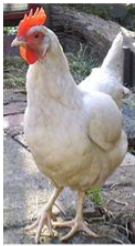 Interakce genů
INHIBICE
	- alela A – tvoří produkt/zbarvení/…
	- alela B – inhibuje tvorbu alely A
-
Například zbarvení u Gallus gallus:
gen A – červené zbarvení
inhibitor gen B – brání tvorbě červeného zbarvení = bílé zbarvení
→ A_B_ a aaB_ fenotypově jako aabb
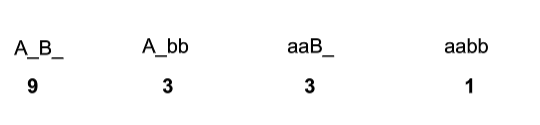 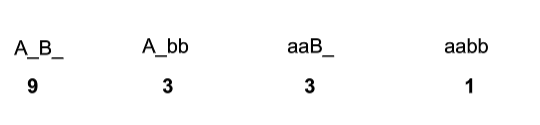 13				3
neprojeví se alela A		projeví se alela A
bílé zbarvení
červené zbarvení
Interakce genů
KOMPLEMENTARITA
	- alela A tvoří prekurzor
	- alela B tvoří enzym měnící prekurzor na výsledné zbarvení
	- aby se projevila alela A, musí být přítomna alela B a naopak
→ A_bb a aaB_ fenotypově jako aabb
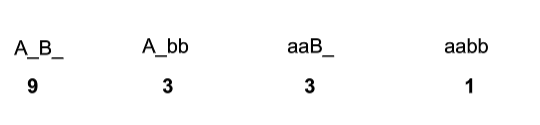 9											7
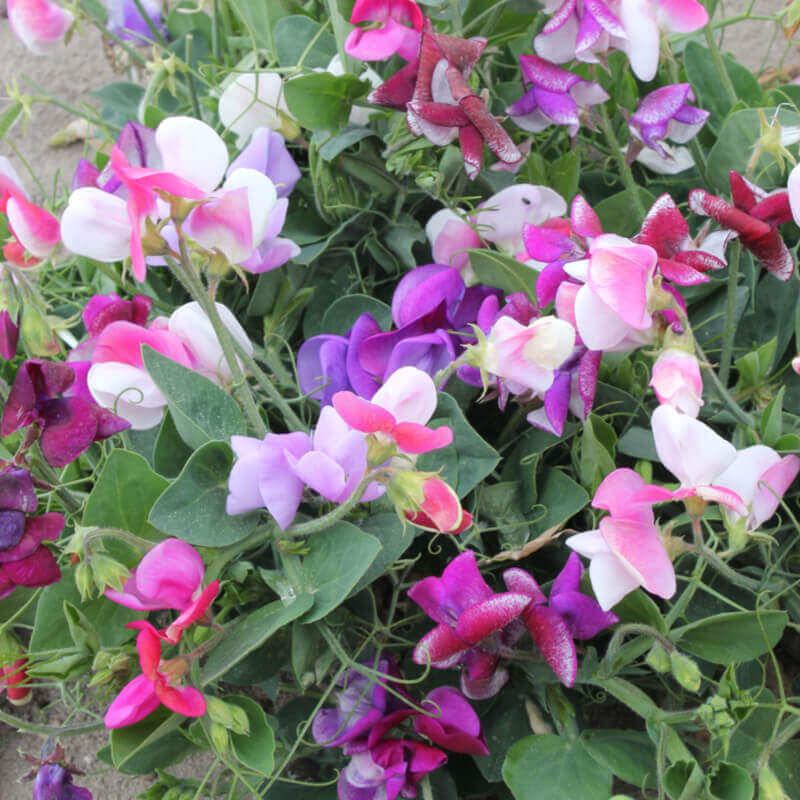 Interakce genů
KOMPLEMENTARITA
	- alela A tvoří prekurzor
	- alela B tvoří enzym měnící prekurzor na výsledné zbarvení
	- aby se projevila alela A, musí být přítomna alela B a naopak
-
Například zbarvení u Lathyrus odoratus:
gen A – prekurzor barviva
gen B – enzym konvertující prekurzor na barvivo
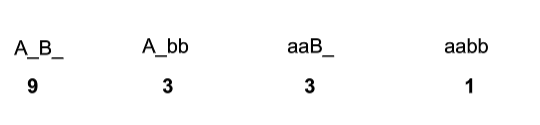 9											7
projeví se alela A i B						neprojeví se
fialové zbarvení							bílé zbarvení
Interakce genů
MULTIPLICITA
	- na vzniku znaku se spolupodílejí alely dvou či více genů
DUPLICITA NEKUMULATIVNÍ	- stačí jedna dominantní alela k úplnému projevu
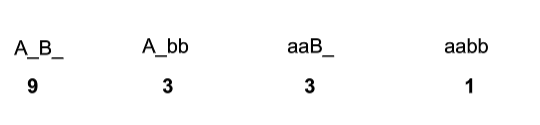 15										 1
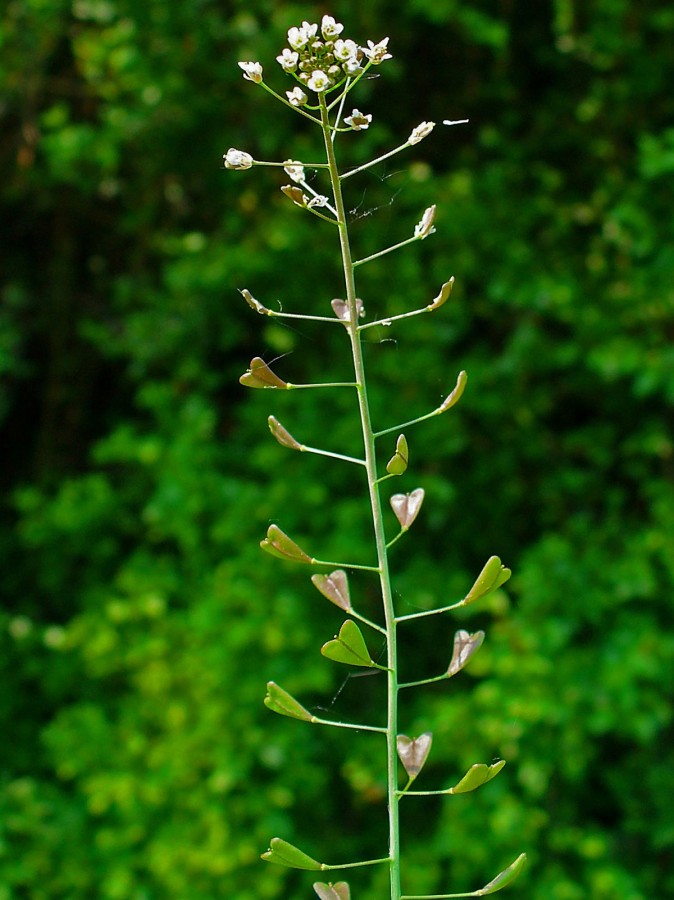 Interakce genů
DUPLICITA NEKUMULATIVNÍ
-
Například tvar šešule u Capsella bursa pastoris:
stačí jakákoliv dominantní alela trojhrannému tvaru šešule
recesivní homozygot oválný tvar šešule
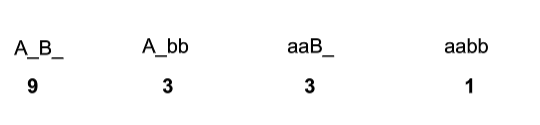 DUPLICITA NEKUMULATIVNÍ	- stačí jedna dominantní alela k úplnému projevu
15										 1
trojboká šešule							     oválná šešule
Interakce genů
MULTIPLICITA
	- na vzniku znaku se spolupodílejí alely dvou či více genů
DUPLICITA KUMULATIVNÍ S DOMINANCÍ	
	- intenzita znaku závisí na počtu párů s dominantní alelou
→ A_B_ nejvíc, méně A_bb a aaB_, vůbec aabb
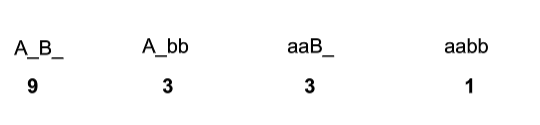 9								6								 1
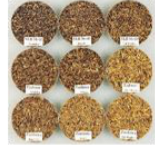 Interakce genů
DUPLICITA KUMULATIVNÍ S DOMINANCÍ
	- na vzniku znaku se spolupodílejí alely dvou či více genů
-
Například zbarvení obilek Hordeum vulgare:
žádná dominantní alela – bílé/světlé
dominantní alely v jednom páru - světle hnědé
dominantní alely v obou párech – tmavě hnědé
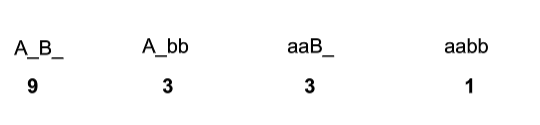 9								6								 1
tmavě hnědé						světle hnědé					          bílé/světlé
Interakce genů
MULTIPLICITA
	- na vzniku znaku se spolupodílejí alely dvou či více genů
DUPLICITA KUMULATIVNÍ BEZ DOMINANCE
	- intenzita znaku závisí na počtu dominantních alel
→ čím víc dominantních alel, tím větší projev
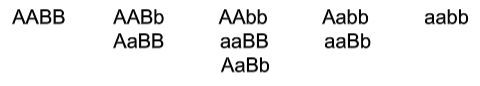 1				4					6				4				1
Interakce genů
DUPLICITA KUMULATIVNÍ S DOMINANCÍ
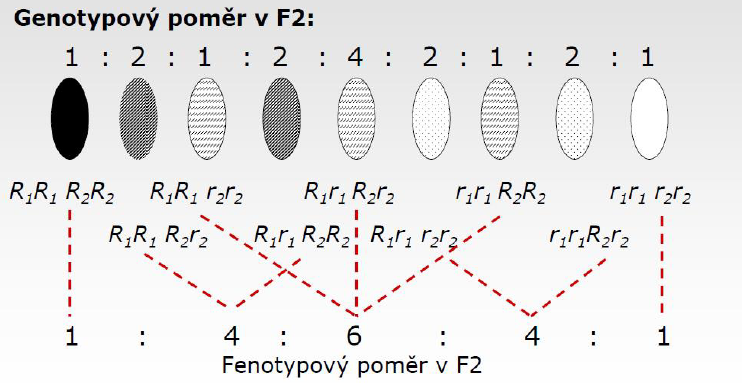 Interakce genů
DUPLICITA KUMULATIVNÍ BEZ DOMINANCE
-
Například zbarvení obilek Triticum aestivum:
čtyři dominantní alely – nejtmavěji hnědé
tři dominantní alely – tmavě hnědé
dvě dominantní alely – středně hnědé
jedna dominantní alela – světleji hnědé
žádná dominantní alela – nejsvětleji hnědé
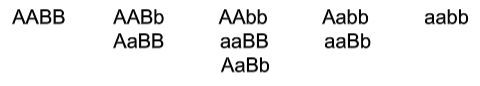 1				4					6				4				1
nejtmavěji hnědé		tmavě hnědé			středně hnědé       světleji hnědé	nejsvětleji hnědé
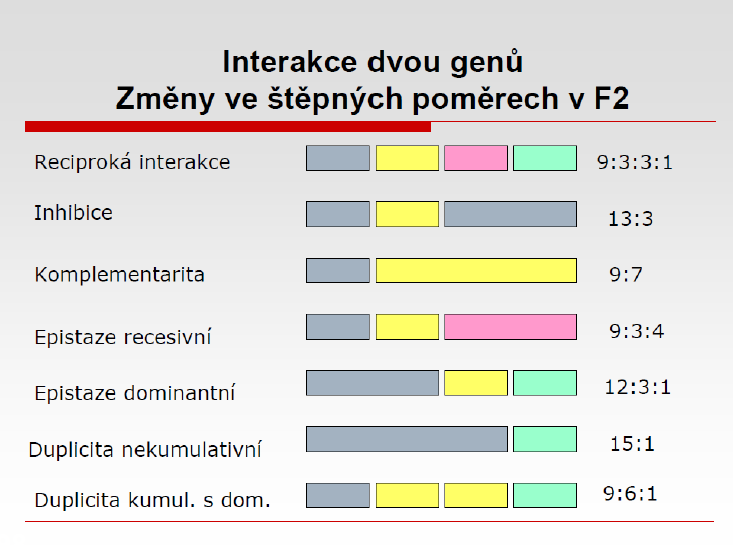